四年级下冊第四单元
Unit4
There are seven days in a week
WWW.PPT818.COM
1
目录
CONTENTS
2
导入
说出听到的新旧单词：
Monday
Sunday
Tuesday
Wednesday
Thursday
Friday
Saturday
3
导入
回答问题：
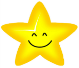 What day is today?
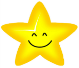 What day is tomorrow?
活动与探究（温馨提示：规范操作、注意安全）
知识讲解
Let’s learn
难点突破
Friday
Saturday
知识讲解
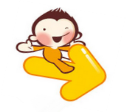 难点突破
Magic fingers
Game 1
Wednesday
Monday
Tuesday
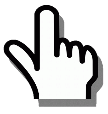 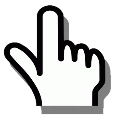 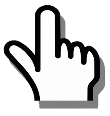 Thursday
Friday
Saturday
Sunday
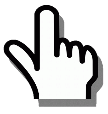 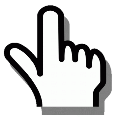 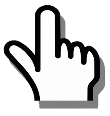 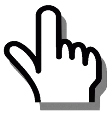 知识讲解
难点突破
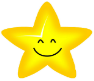 如何询问一个星期有几天？
1.结构为：How many +可数名词的复数形式+ are there +状语
How many days are there in a week?
2.There be句型，意思是“有”。
There are seven days in a week.
知识讲解
难点突破
注意按周日到周六的顺序写！
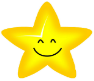 询问他们分别是什么的时候可以这样提问？
What are they?
They are Sunday, Monday, Tuesday, Wednesday, Thursday, Friday and Saturday.
开始
借鉴对话，创编对话：
知识讲解
难点突破
一分钟倒计时
60
A: Do you like …?
B: Yes, I do/ No, I don’t.
A: When do you have … lessons? 
B: …
A: How many days are there in a week?
B: There are seven days. 
A: What are they? 
B: They are Sunday, Monday, Tuesday, Wednesday, Thursday, Friday and Saturday.
50
10
10
20
20
40
30
30
课堂练习
Ask and answer
难点巩固
How many days are there in a week?
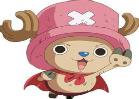 There are seven days.
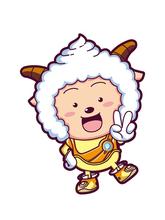 What are they?
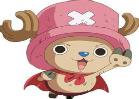 They are Sunday, Monday, Tuesday, Wednesday, Thursday, Friday and Saturday.
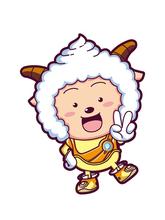 10
敲黑板时间到啦！
小结
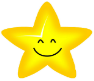 本课学到的重点单词：
Friday        Saturday
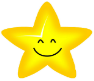 本课学到的重点句型：
How many days are there in a week?
There are seven days in a week.
What are they?
They are Sunday, Monday, Tuesday, Wednesday, Thursday, Friday and Saturday.